RECURSOS HUMANOS | NIVEL 4° MEDIO
MÓDULO 1
LEGISLACIÓN LABORAL
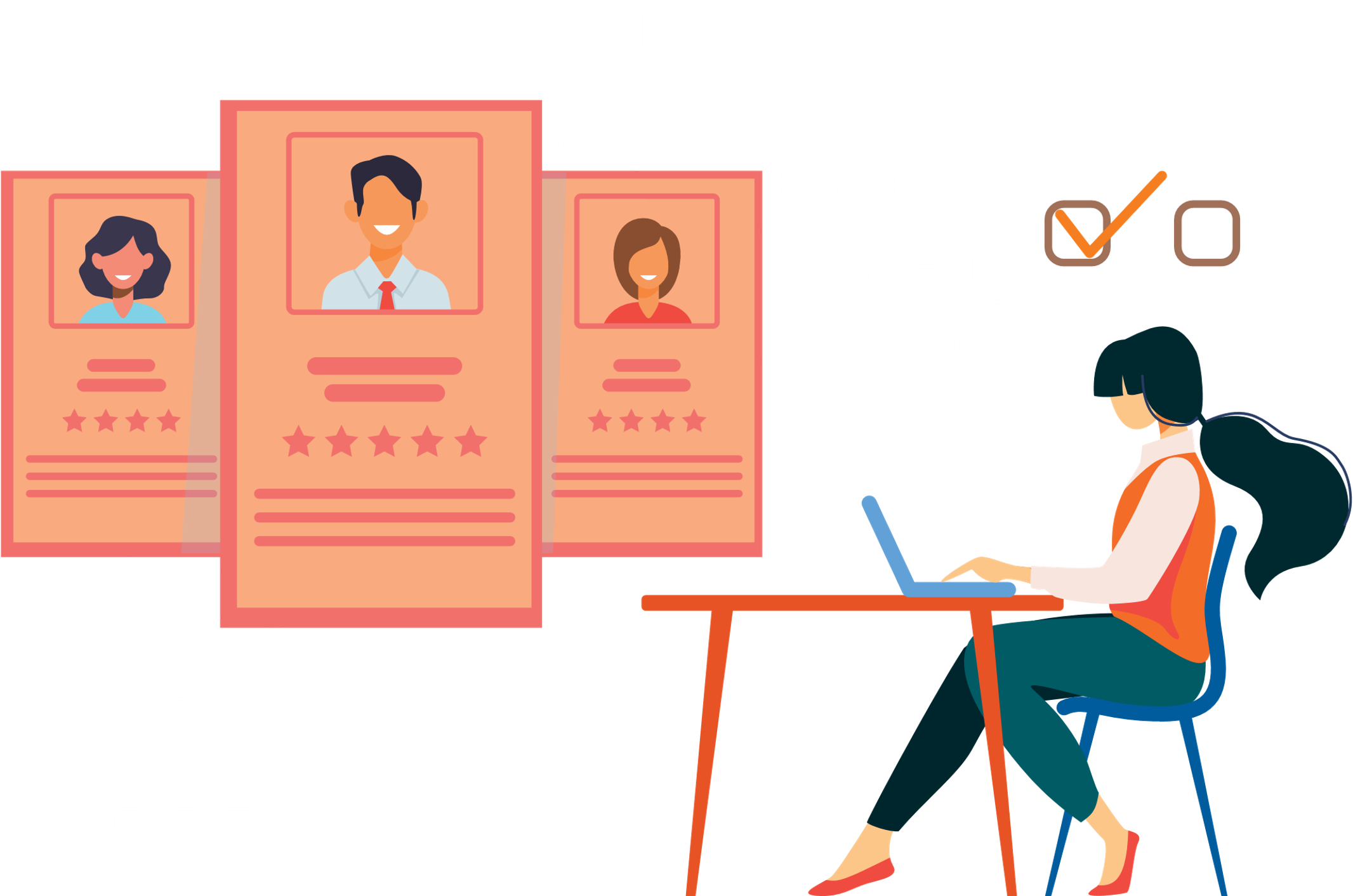 En estos documentos se utilizarán de manera inclusiva términos como: el estudiante, el docente, el compañero u otras palabras equivalentes y sus respectivos plurales, es decir, con ellas, se hace referencia tanto a hombres como a mujeres.
MÓDULO 1 | LEGISLACIÓN LABORAL
ACTIVIDAD 3
PROCEDIMIENTOS ADMINISTRATIVOS Y TRAMITACIÓN DE DOCUMENTOS
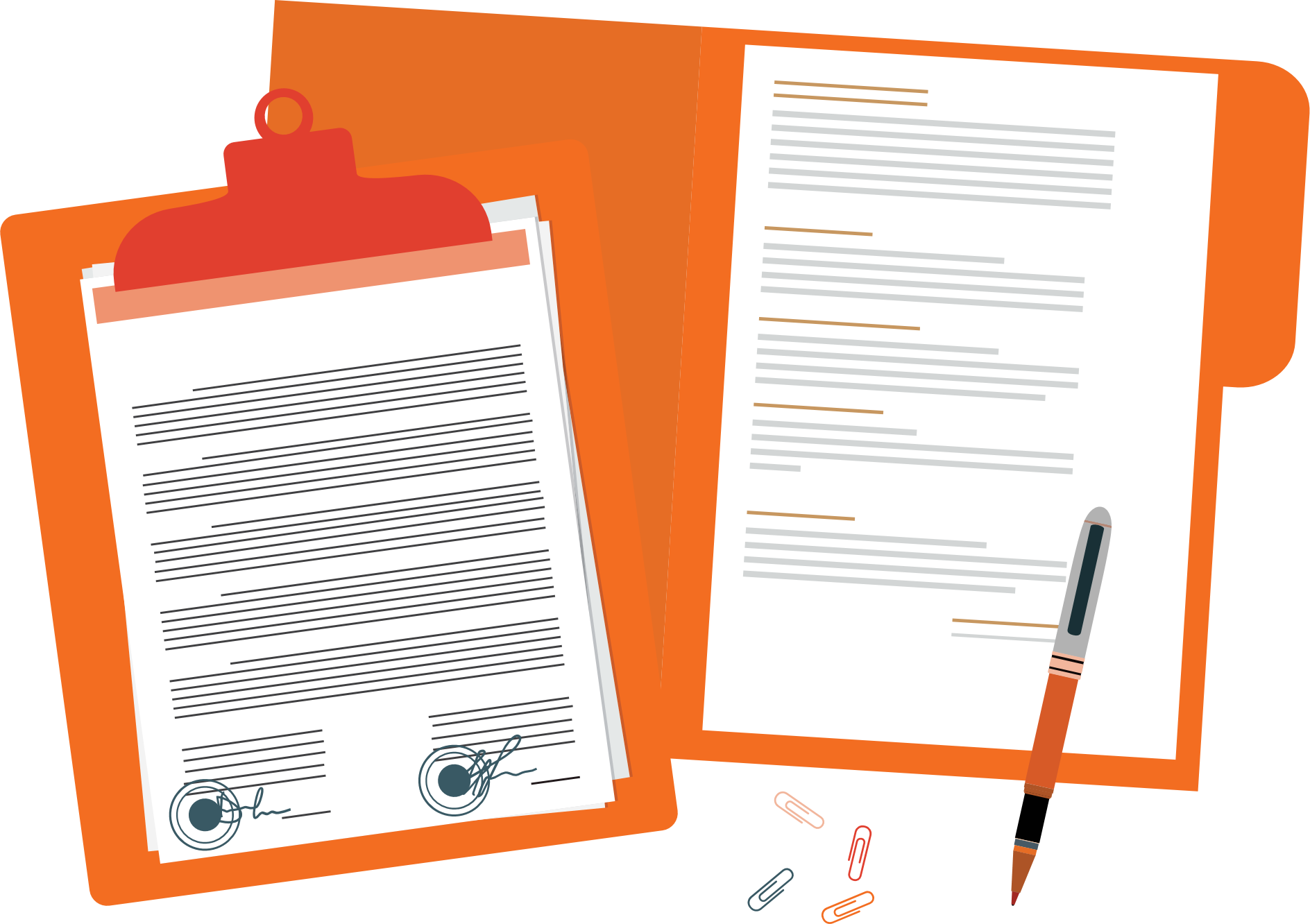 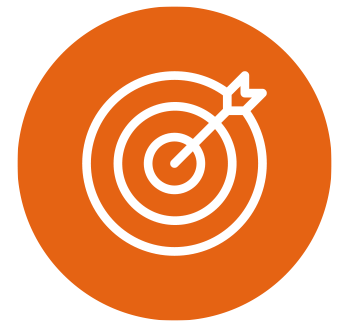 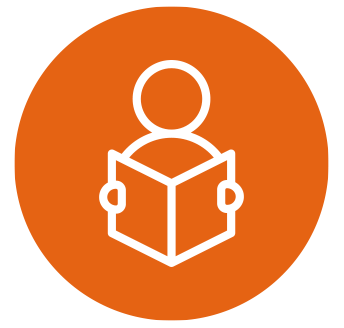 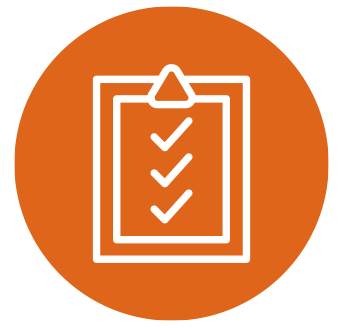 OBJETIVO DE APRENDIZAJE
APRENDIZAJE ESPERADO
CRITERIOS DE EVALUACIÓN
OA 1
Realizar llenado y tramitación de contratos de trabajo, remuneraciones y finiquitos, de acuerdo a la normativa legal vigente.

OA Genérico
A - C - F
1 Elabora y formaliza los distintos tipos de contratos de trabajo, considera las cláusulas que debe contemplar de acuerdo a las instituciones de la jefatura y la legislación vigente.
1.3 Tramita el contrato de trabajo al interior de la organización de acuerdo a los procedimientos establecidos y resguardando el cumplimiento de la normativa laboral.
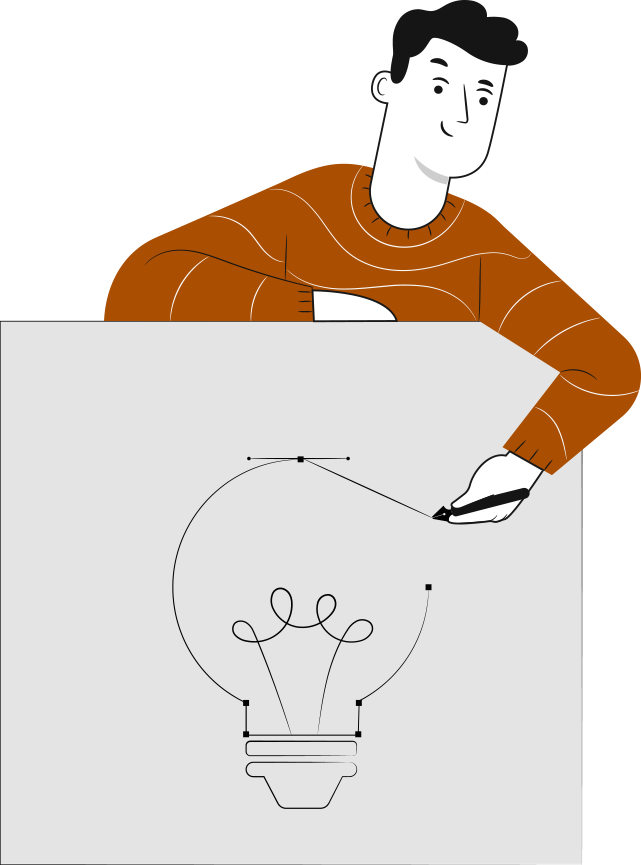 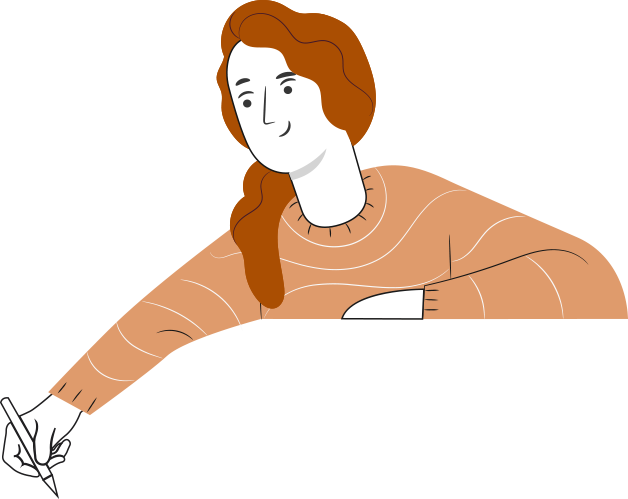 RECORDEMOS
¿QUÉ APRENDIMOS LA ACTIVIDAD ANTERIOR?
MODIFICACIONES Y ANEXOS DE CONTRATO:
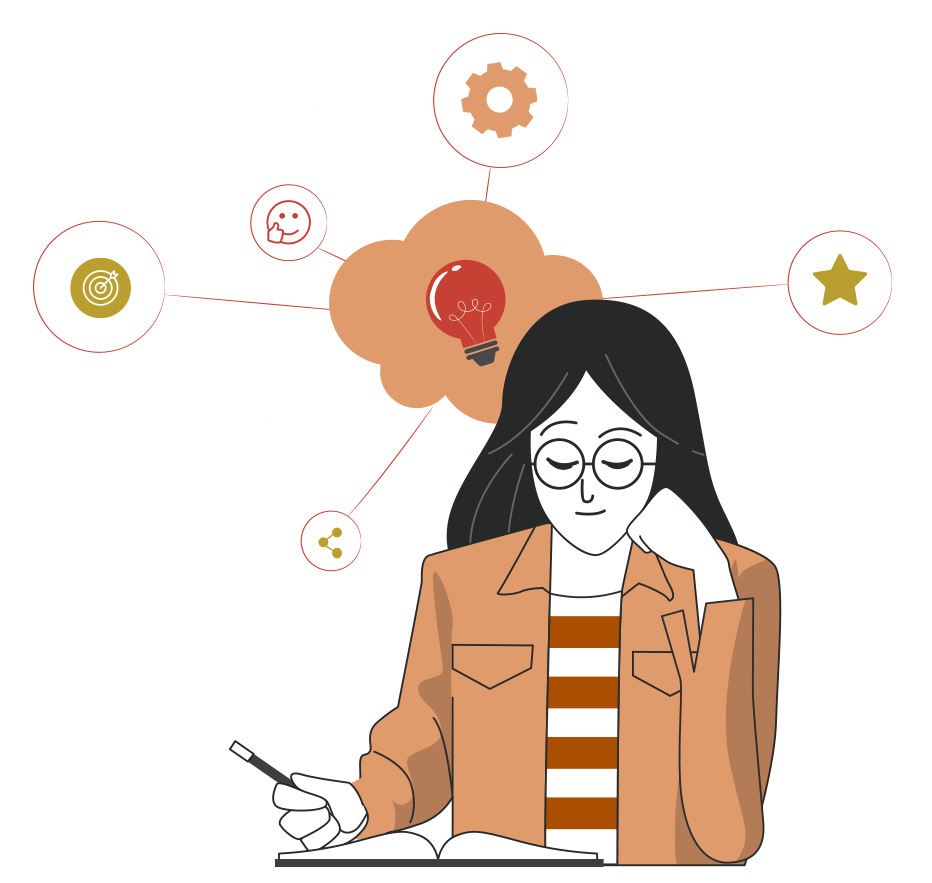 Conocimos qué son los Contratos de trabajo.
2
1
3
4
Identificamos las modificaciones al Contrato de trabajo y Facultades del empleador.
Identificamos las modificaciones unilaterales por el empleador.
Conocimos la clasificación de las modificaciones al Contrato de trabajo.
ACTIVIDAD DE CONOCIMIENTOS PREVIOS
Para revisar los aprendizajes trabajados en actividad anterior, te invitamos a reunirte en grupos de no más de 3 integrantes y participar de un desafío denominado “Si lo sabe, escríbalo”.
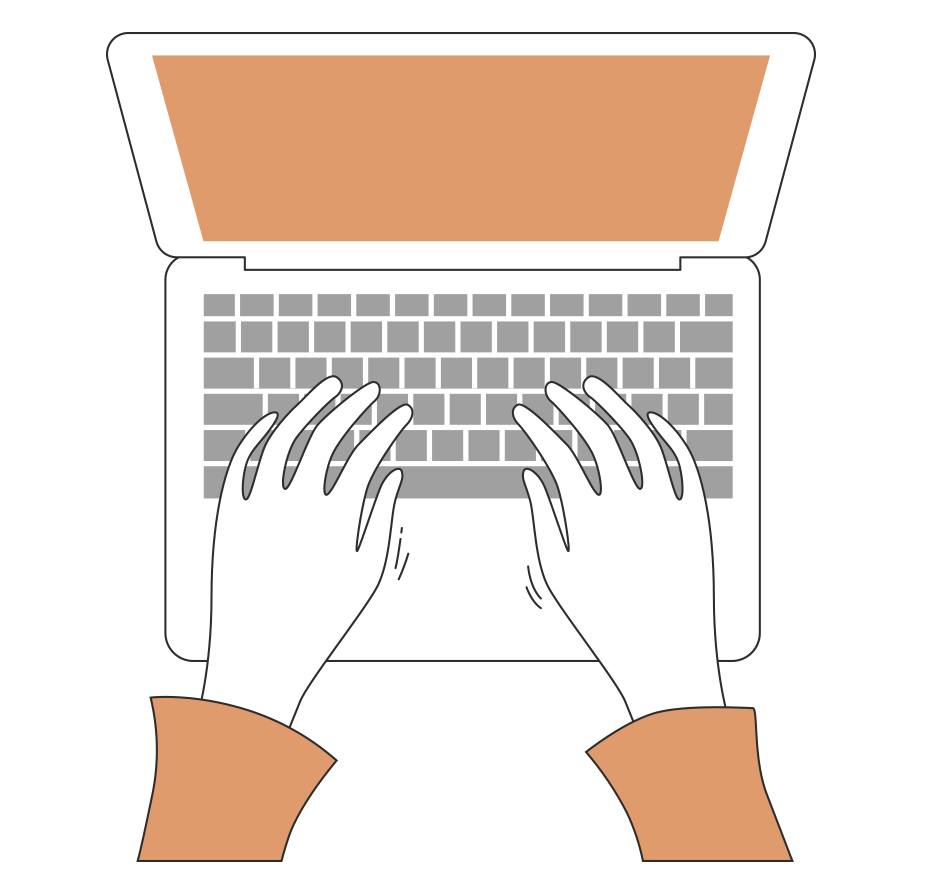 ¡Muy bien!
Te invitamos a profundizar revisando
la siguiente presentación
3
MENÚ DE LA ACTIVIDAD
PROCEDIMIENTOS ADMINISTRATIVOS Y TRAMITACIÓN DE DOCUMENTOS:
Al término de la actividad estarás en condiciones de:
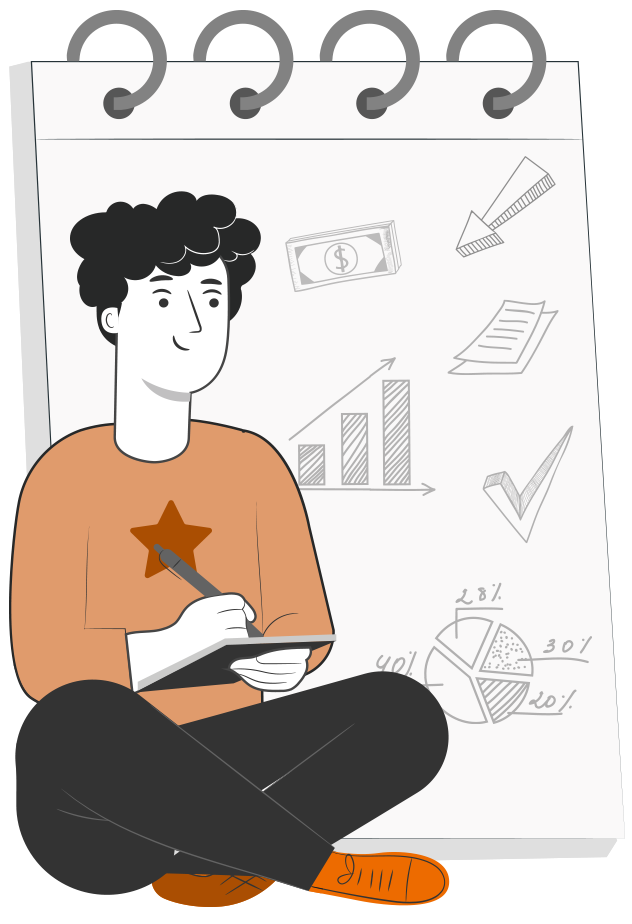 Identificar los documentos más comunes del área de personas.
Reconocer la importancia de mantener un orden en el flujo de los documentos y sus archivos.
1
Elaborar procedimientos administrativos relativos al manejo y tramitación de documentación interna del área de personas.
Trabajar eficazmente en equipos, coordinando acciones con otros in situ o a distancia, solicitando y prestando cooperación para el buen cumplimiento de sus tareas habituales o emergentes.
2
3
4
INTRODUCCIÓN
Cuando se trabaja en el área de personas, es de suma importancia mantener un orden en la forma de trabajar, manejar y tramitar los documentos que se manejan en esta área, por razones que esta información es confidencial y además algunos documentos son exigidos por la legislación laboral, previsional y tributaria, por un tiempo determinado para posibles fiscalizaciones de estos organismos.
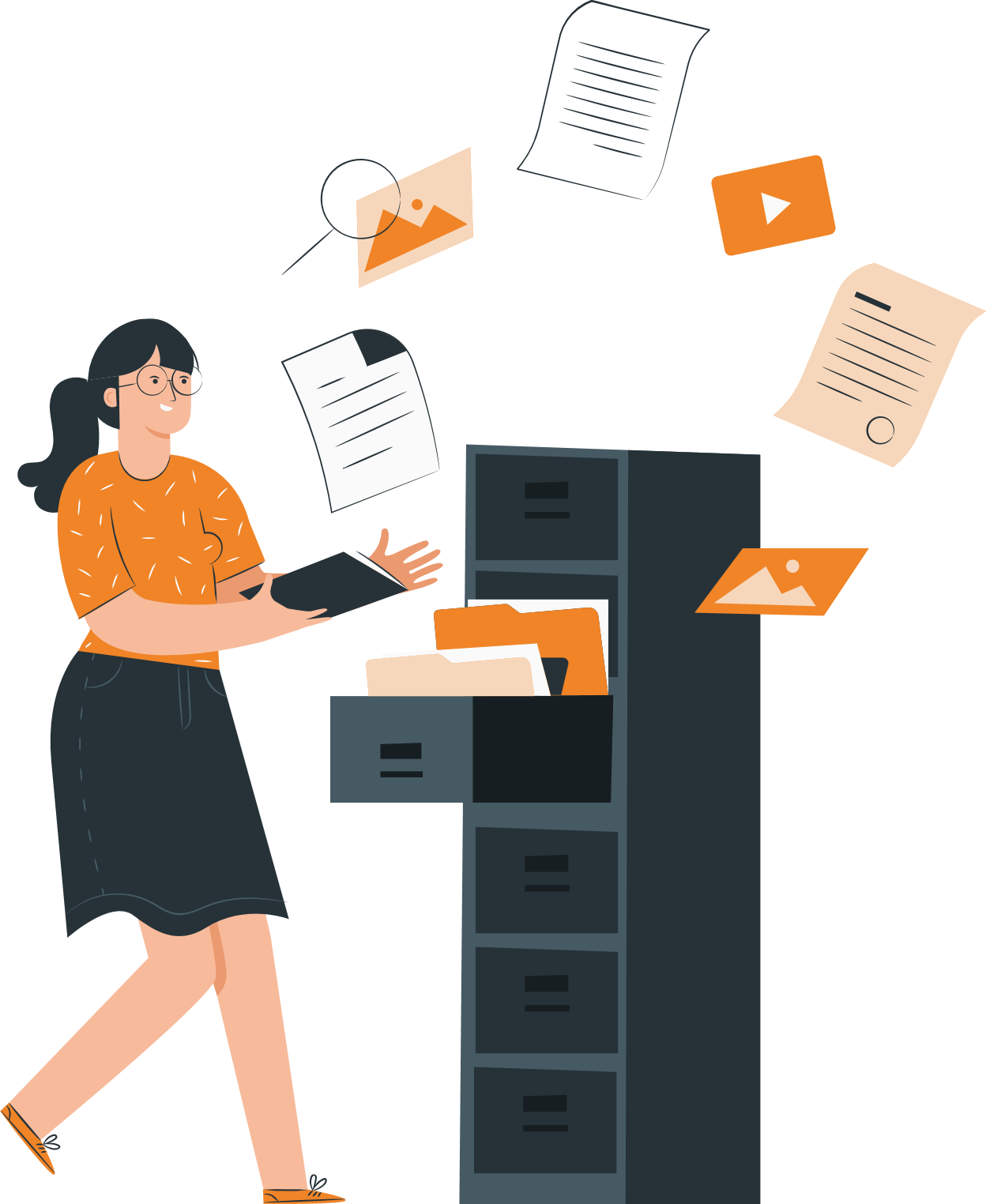 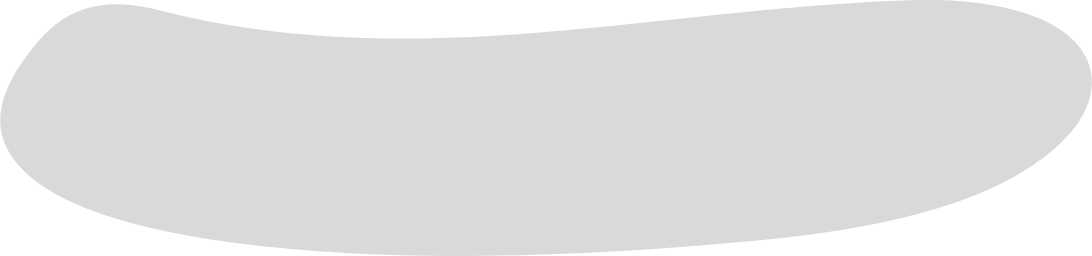 DOCUMENTOS MÁS COMUNES DEL ÁREA DE PERSONAS
El área de Personas, maneja una gran cantidad de documentos dentro de la gestión que realiza en la organización y esta se puede clasificar documentación interna y documentación externa.
Va a depender del tipo de organización si son menos o más documentos que maneja el área de RRHH
Documentación interna:
Solicitud de ingreso trabajador
Perfil de cargo
Contrato de trabajo
Anexos de contratos de trabajo
Comprobante de feriado legal
Felicitaciones al trabajador
Solicitud de horas extra
Formulación permisos con o sin goce de remuneraciones
Formularios beneficios bienestar social
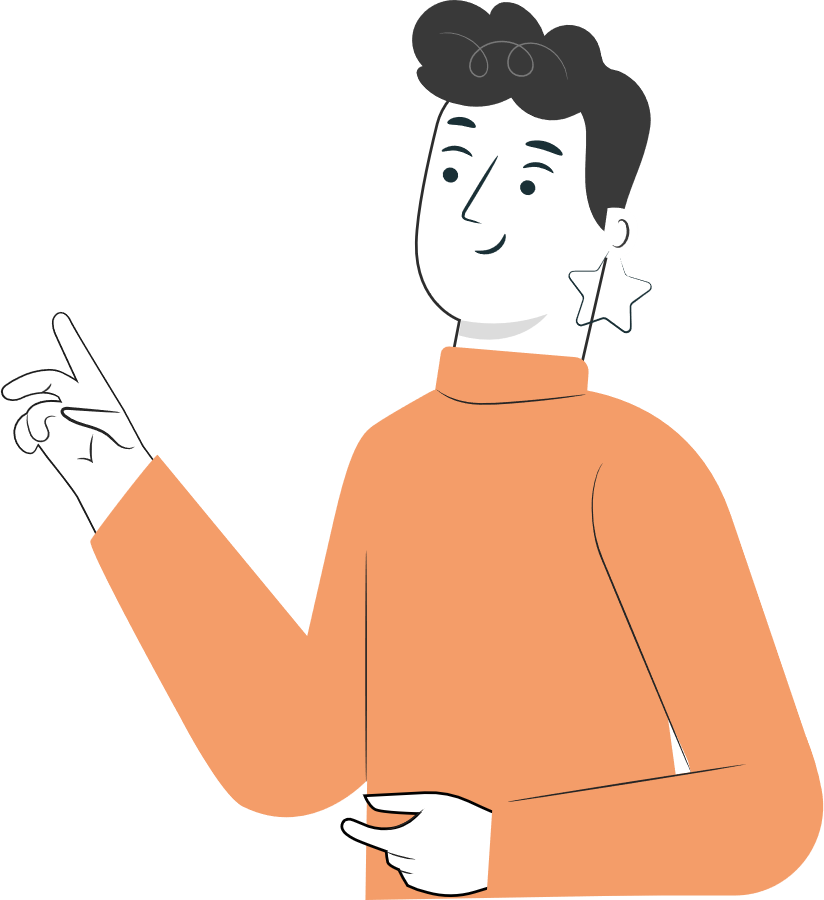 DOCUMENTOS MÁS COMUNES DEL ÁREA DE PERSONAS
El área de Personas, maneja una gran cantidad de documentos dentro de la gestión que realiza en la organización y esta se puede clasificar documentación interna y documentación externa.
Va a depender del tipo de organización si son menos o más documentos que maneja el área de RRHH
Documentación externa:
FUN de AFP
FUN de APV
FUN e ISAPRE si corresponde
Certificado de Fonasa
Certificado de Cargas familiares
Certificado de Vacaciones progresivas
Certificado de Estado civil
Oficio de Tribunales por alimentos y otros
Certificado AFC. Por Art. 161 Código del trabajo
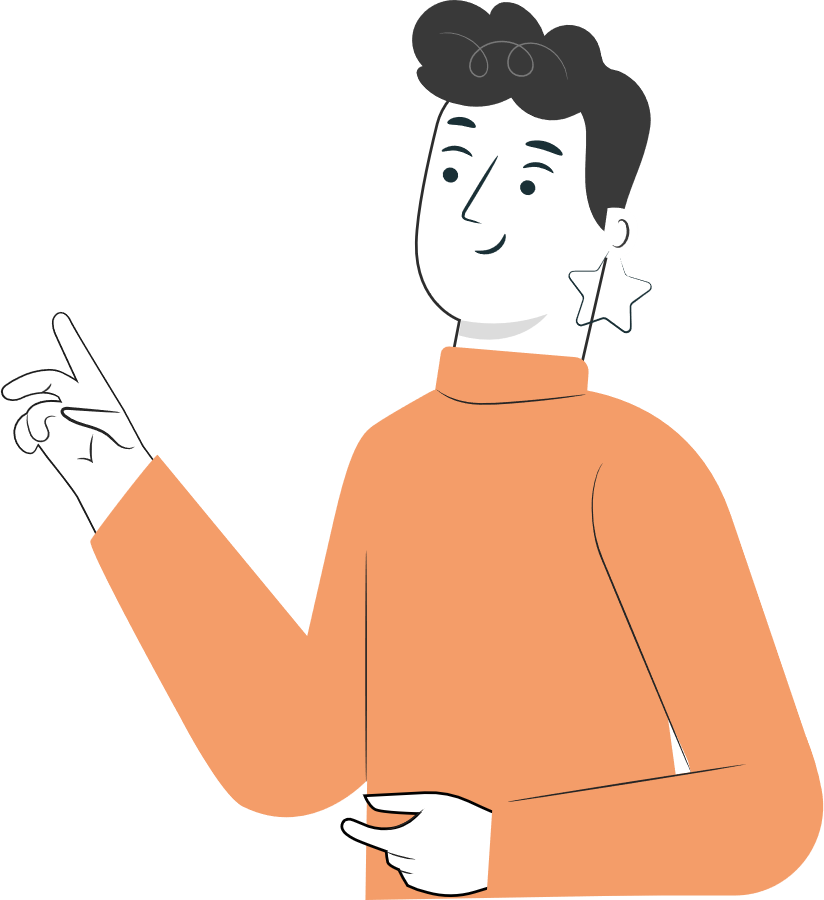 DOCUMENTOS MÁS COMUNES DEL ÁREA DE PERSONAS
Para manejar y archivar estos documentos internos como externos, debemos tener un orden y una forma de manejarlos, archivarlos y que todo el personal que trabaja en el área pueda conocerlos y estén guardados de manera confidencial para personas ajenas al área.

Para ello, la Administración nos ofrece la herramienta administrativa conocida como “Procedimientos Administrativos”, para los efectos de clases ocuparemos el formato de la Norma ISO 9001, que es la más utilizada en las compañías por el tema de certificación.
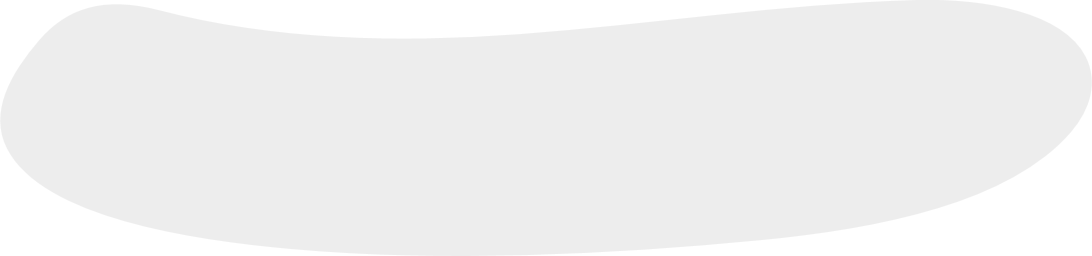 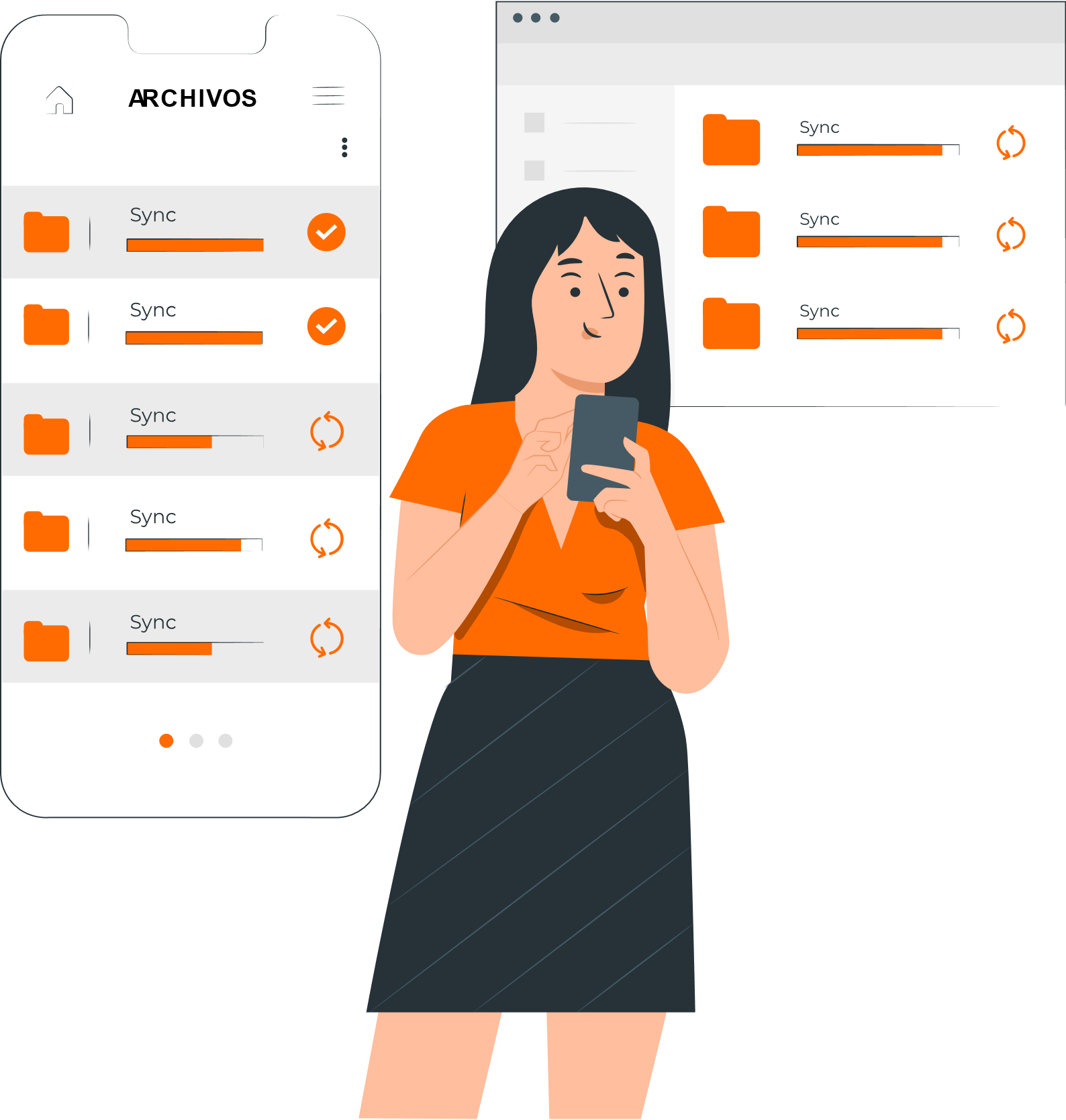 IMPORTANCIA DE MANTENER UN ÓRDEN EN EL FLUJO DE LOS DOCUMENTOS Y SUS ARCHIVOS
Para resolver este tema, se hace necesario confeccionar procedimientos de trabajo que nos van a servir para estar informados, que exista una estandarización en la forma de trabajar y custodiar los documentos legales exigibles en un tiempo futuro.
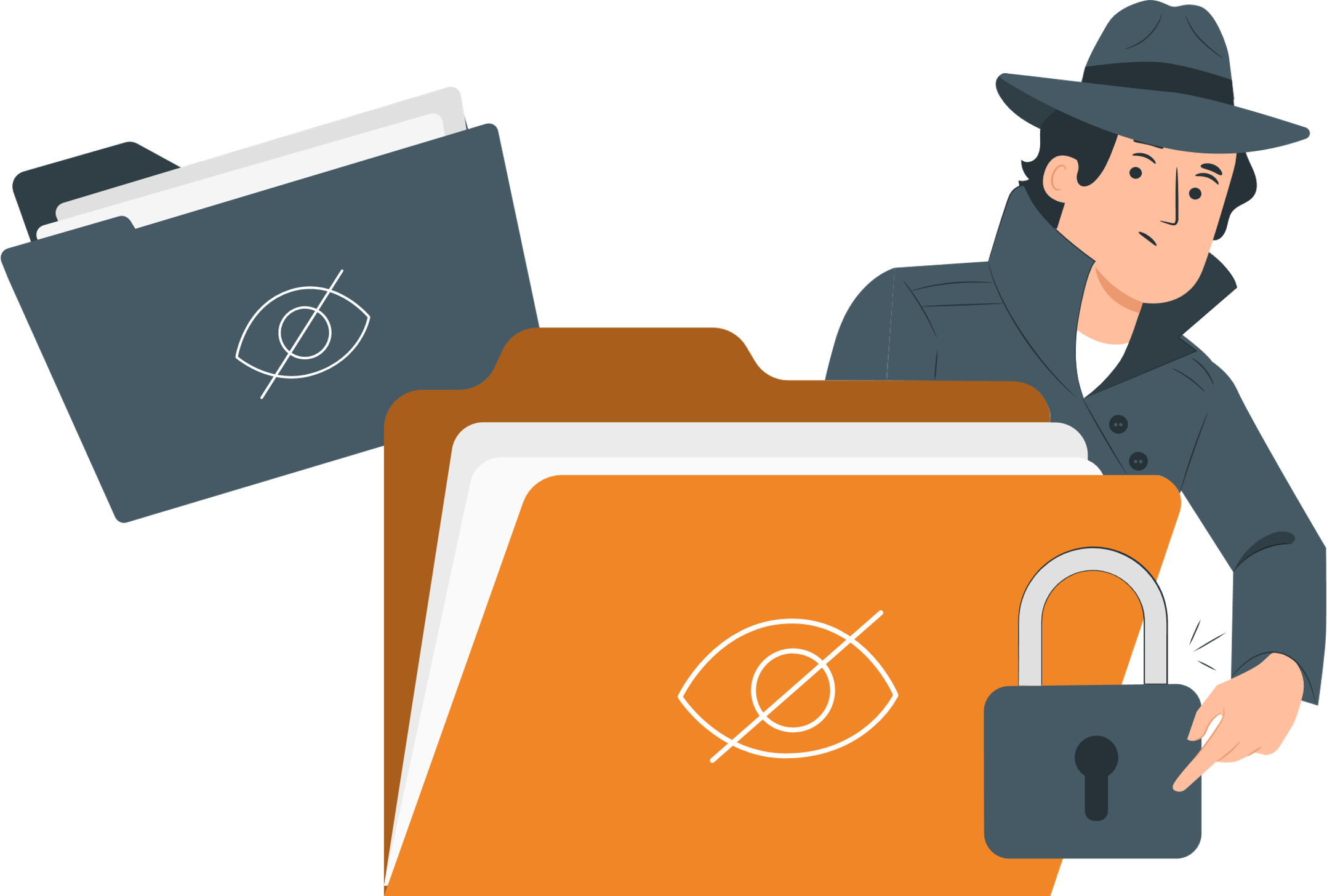 ¿Y CÓMO LO HAGO?
Lo primero es definir ¿qué es un procedimiento?, es un documento que contiene la descripción y el paso a paso de actividades que deben seguirse en la realización de las funciones de una unidad administrativa, o de dos o más de ellas.

El procedimiento incluye además los puestos o unidades administrativas que intervienen precisando su responsabilidad y participación.
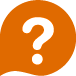 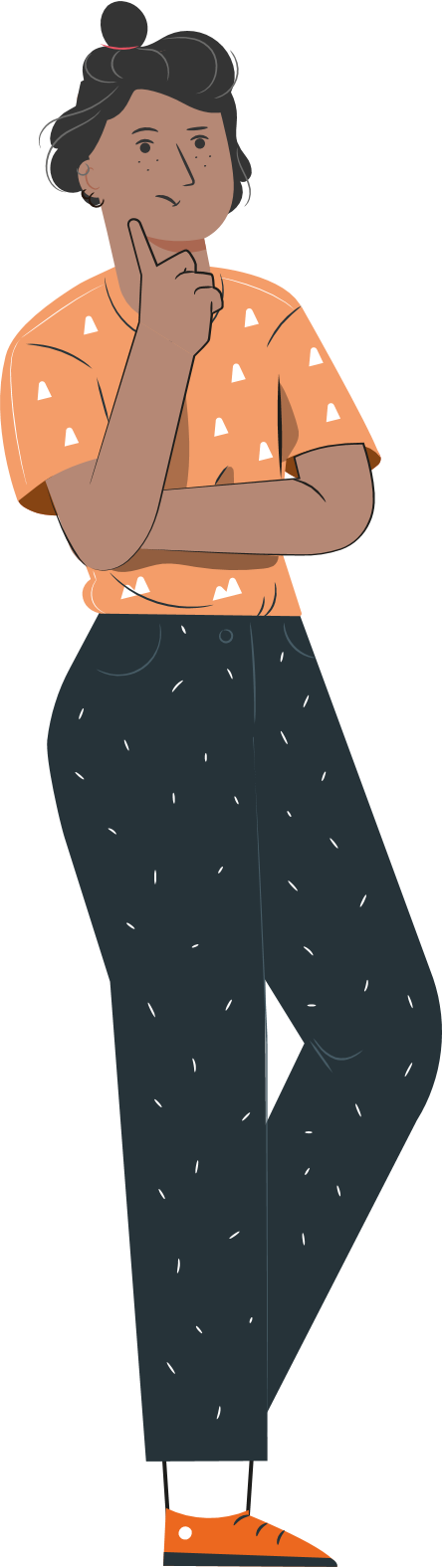 ¿QUÉ DEBEMOS INCLUIR EN UN PROCEDIMIENTO?
Los procedimientos tienen información y formularios, autorizaciones o documentos necesarios, máquinas o equipo de oficina a utilizar y cualquier otro dato que pueda auxiliar al correcto desarrollo de las actividades dentro de la empresa.
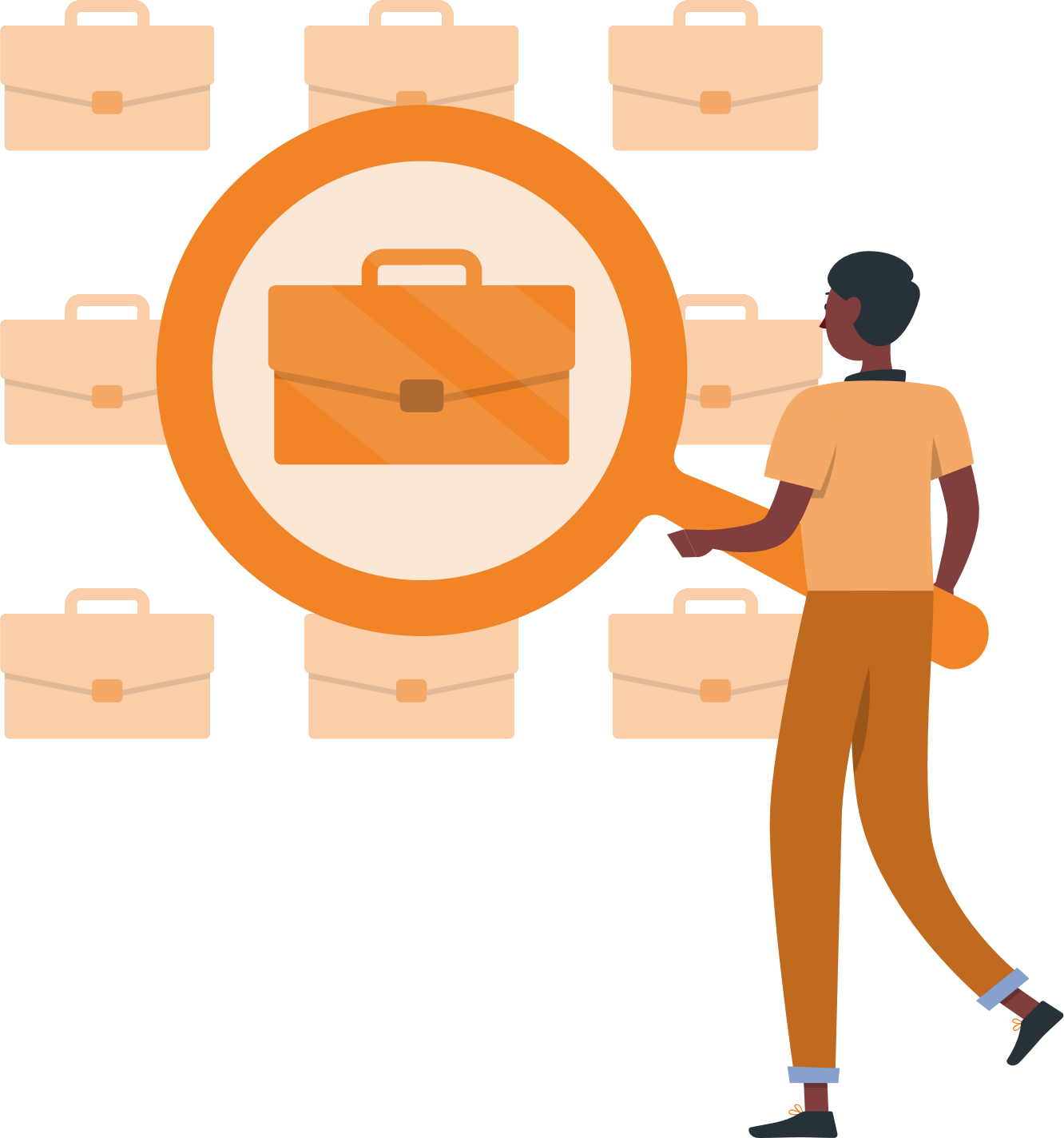 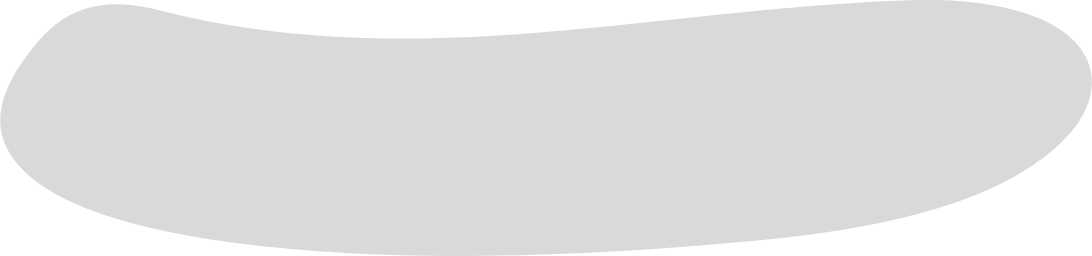 ¿QUÉ DEBEMOS INCLUIR EN UN PROCEDIMIENTO?
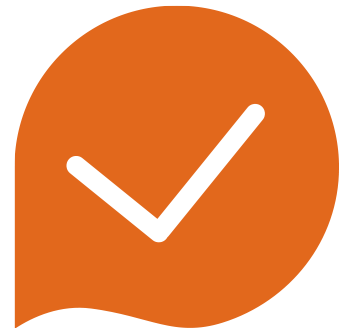 Partes de un procedimiento:
Encabezado: aunque la Norma ISO 9001 no exige la codificación de los procedimientos es recomendable hacerlo por motivos prácticos y como buena práctica, ya que facilita su búsqueda y actualización.
Objetivos.
Alcance.
Definiciones o Glosario.
Responsables.
Documentos relacionados en forma directa e indirecta al procedimiento.
Flujograma de actividades.
Secuencia de actividades.
Archivo, lugar de los documentos y tiempo del archivo.
Cuadro de actualización.
Anexos.
3
REVISEMOS
¡VEAMOS EL SIGUIENTE VIDEO!
PROCEDIMIENTOS ADMINISTRATIVOS 
Y TRAMITACIÓN DE DOCUMENTOS

Cómo hacer un Procedimiento e instructivo
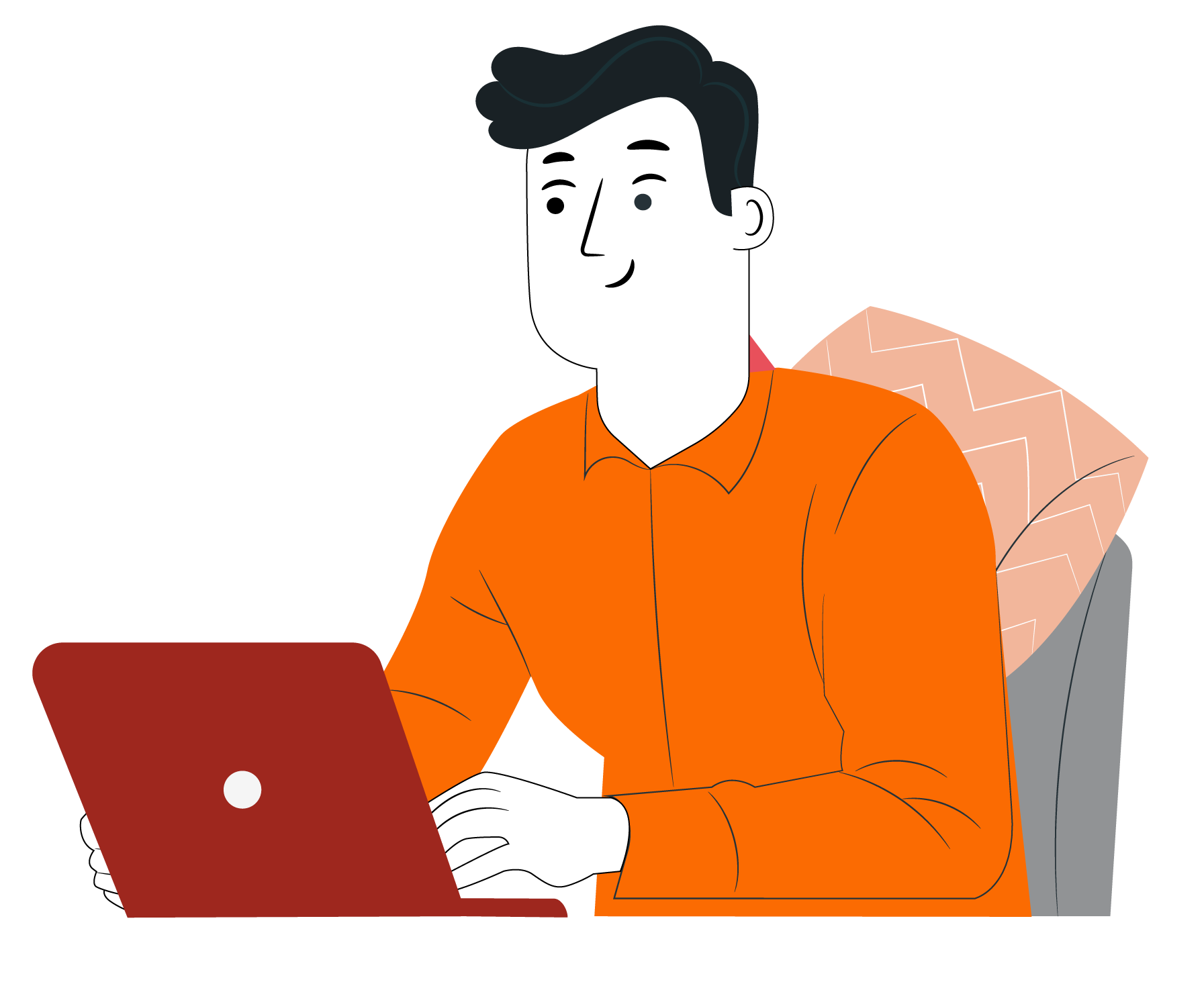 3
REVISEMOS
¿CUÁNTO APRENDIMOS?
PROCEDIMIENTOS ADMINISTRATIVOS 
Y TRAMITACIÓN DE DOCUMENTOS

Reúnete en grupos de no más de 3 integrantes, y utilizando sus apuntes respondan la siguiente pregunta:
¿Por qué es importante la existencia de un procedimiento administrativo?
Estandarizar el flujo de documentos internos y externos.
Aumentar la burocracia al interior de la organización.
Estandarizar las funciones y forma de proceder de la empresa.
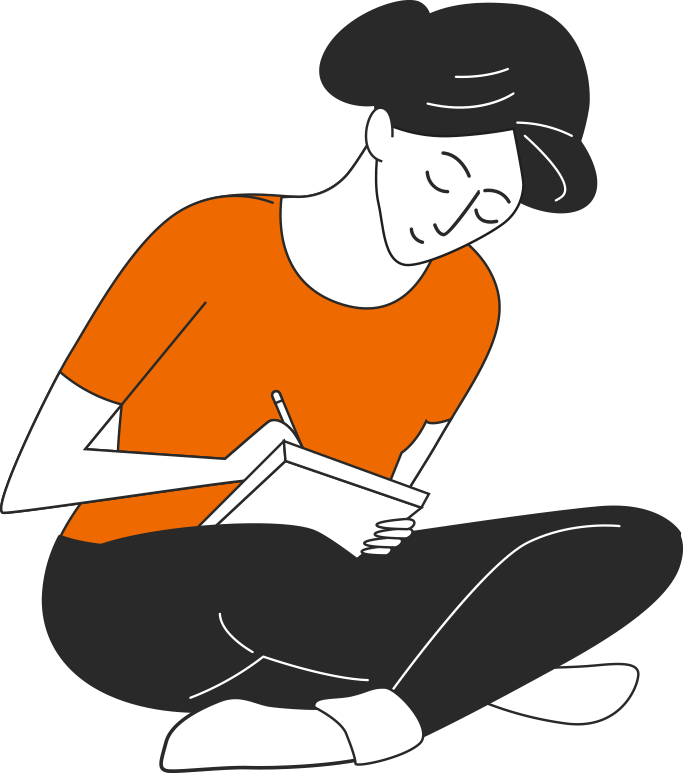 ¡Muy bien!, la alternativa A, nos indica el flujo lógico de la documentación legal, ya sea interna o externa para los efectos de fiscalizaciones.
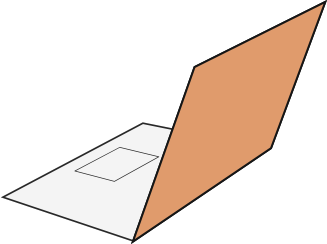 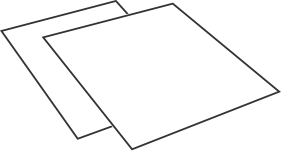 ANTES DE COMENZAR A TRABAJAR
TOMA LAS SIGUIENTES PRECAUCIONES
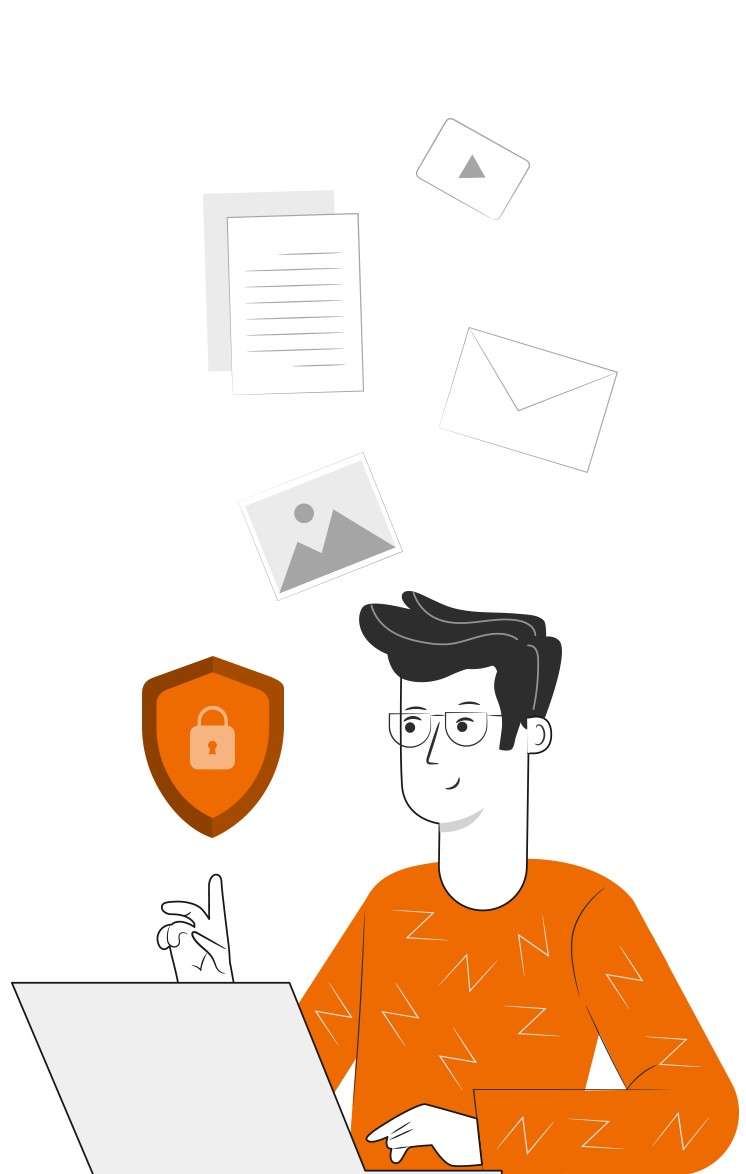 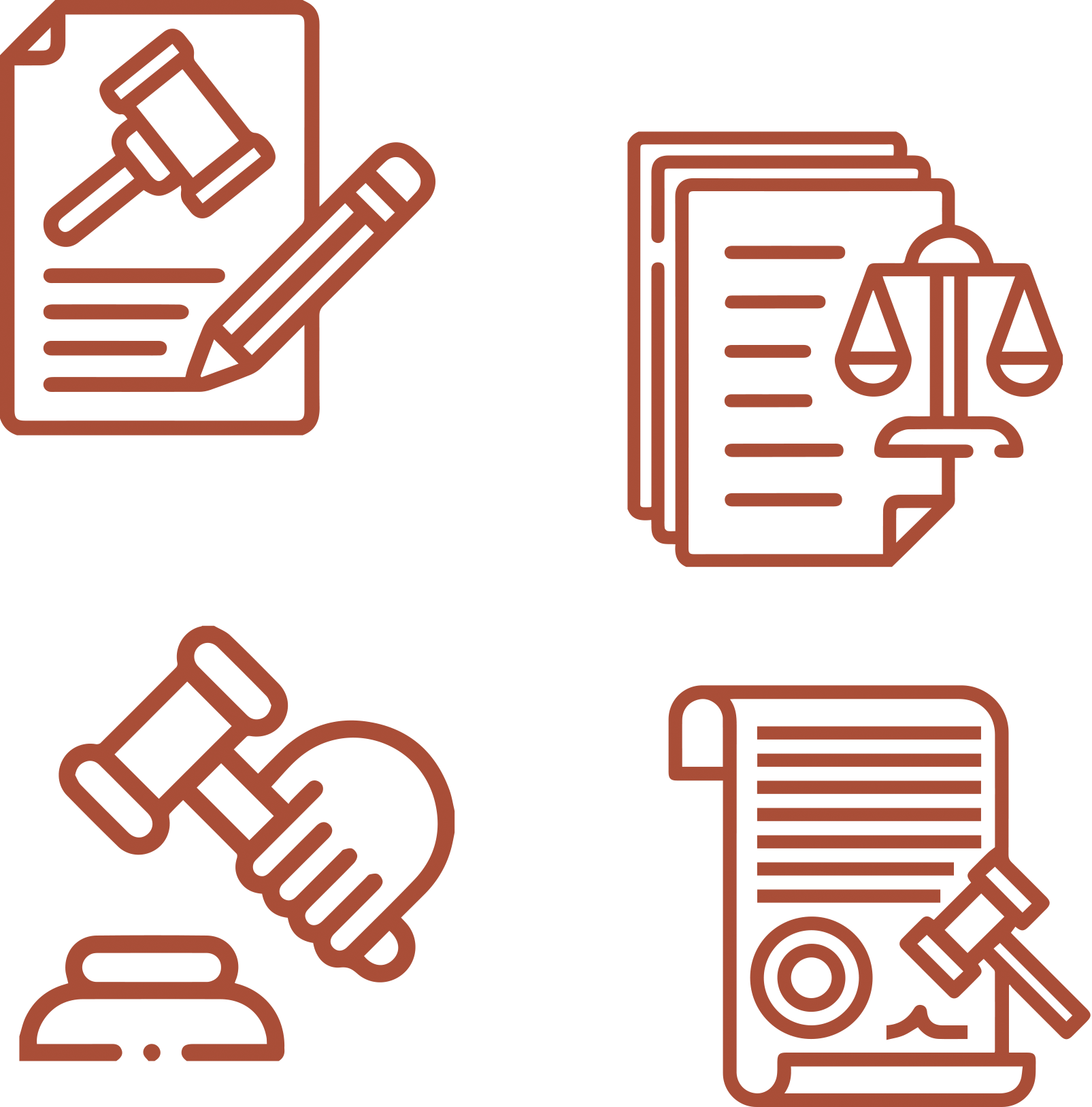 Revisar el Código del Trabajo.
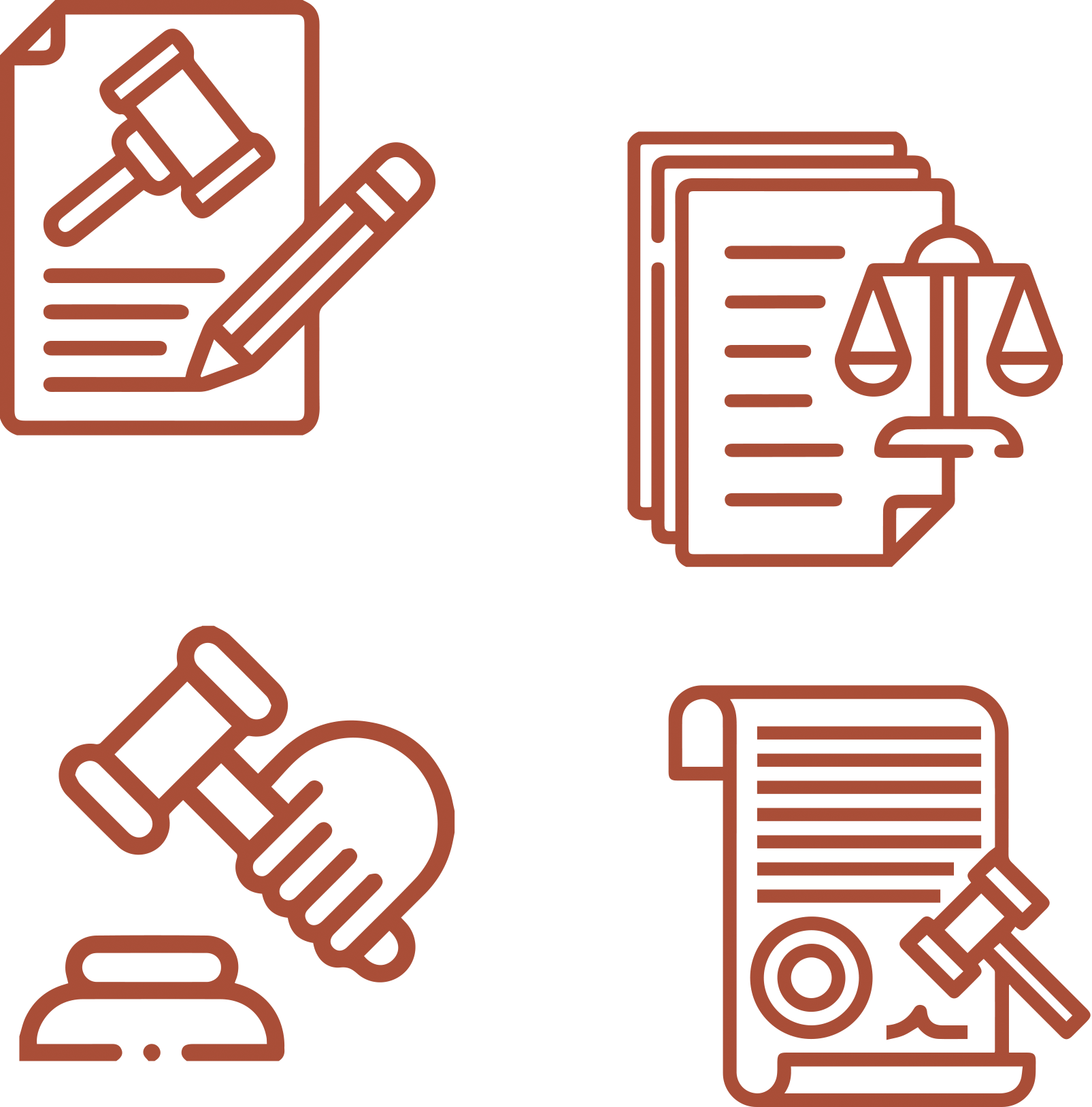 Revisar la Dirección del Trabajo.
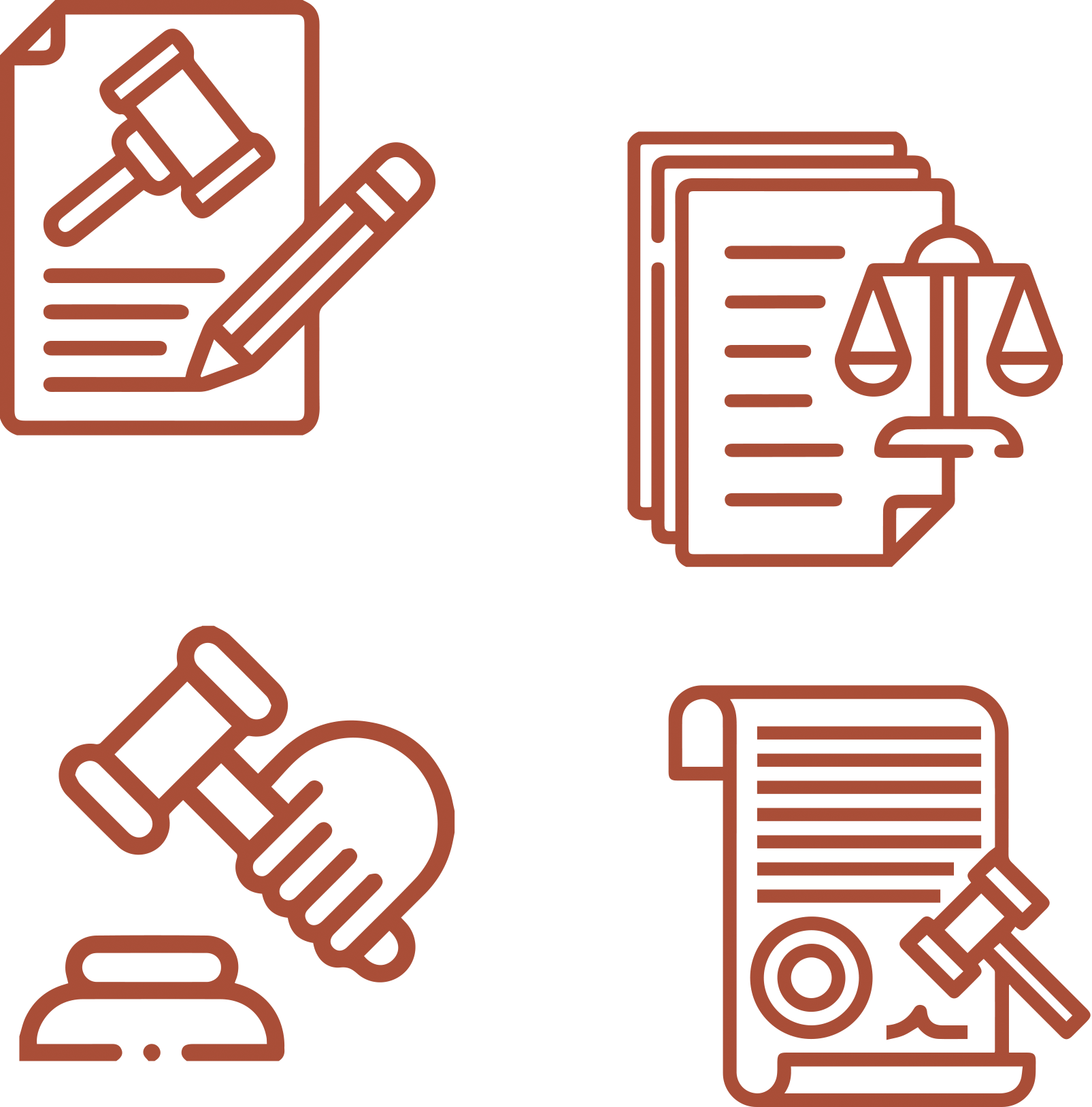 Revisar la DL.3500.
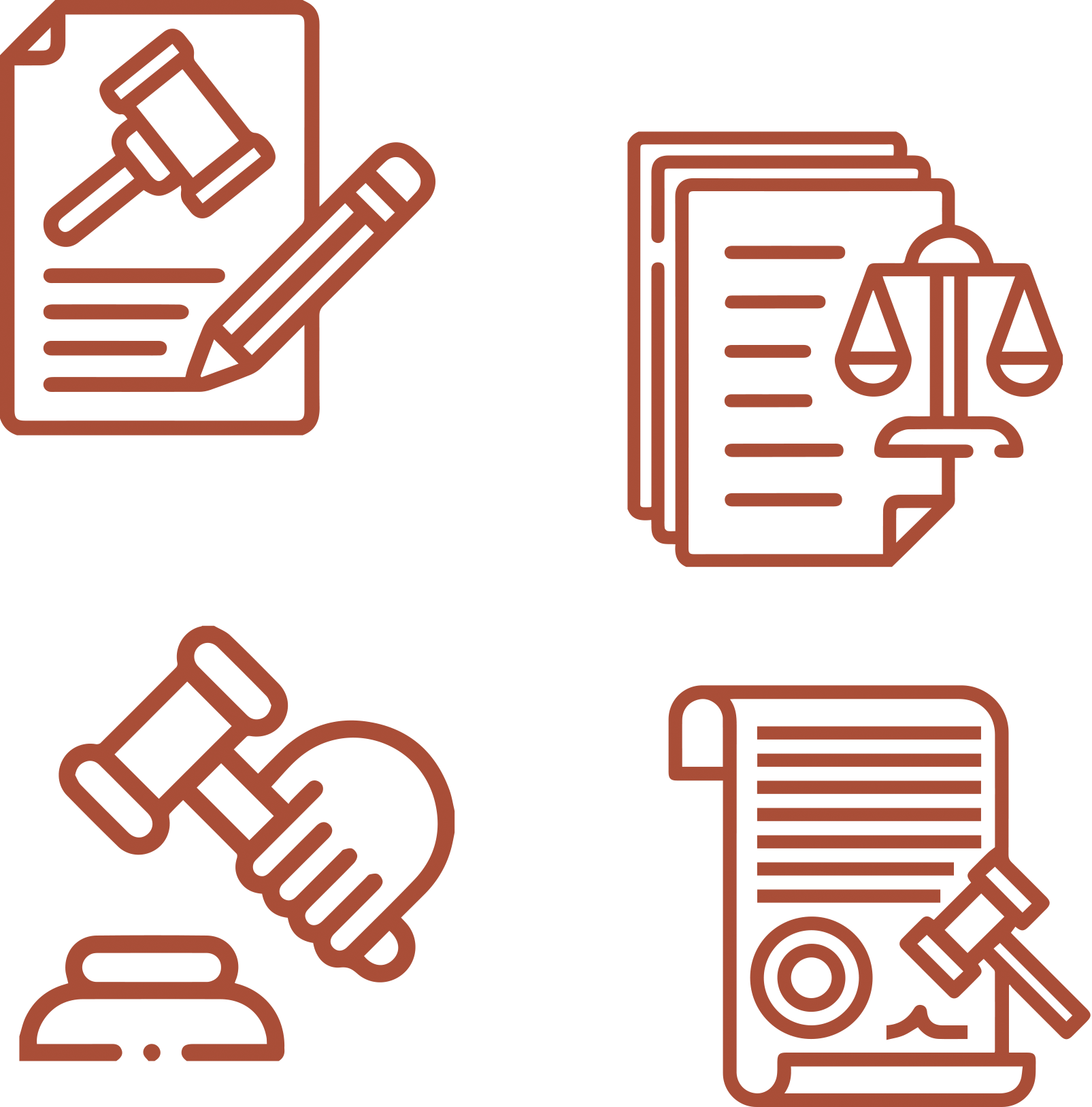 Revisar la Ley Nº 19.631.
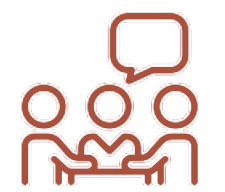 Ser cuidadoso y respetuoso con los integrantes de tu equipo de trabajo.
3
¡PRACTIQUEMOS!
ACTIVIDAD PRÁCTICA
PROCEDIMIENTOS ADMINISTRATIVOS Y TRAMITACIÓN DE DOCUMENTOS

Para realizar la siguiente actividad, utiliza el archivo Actividad Práctica 3_Procedimientos administrativos  y sigue las instrucciones señaladas.

¡Éxito!
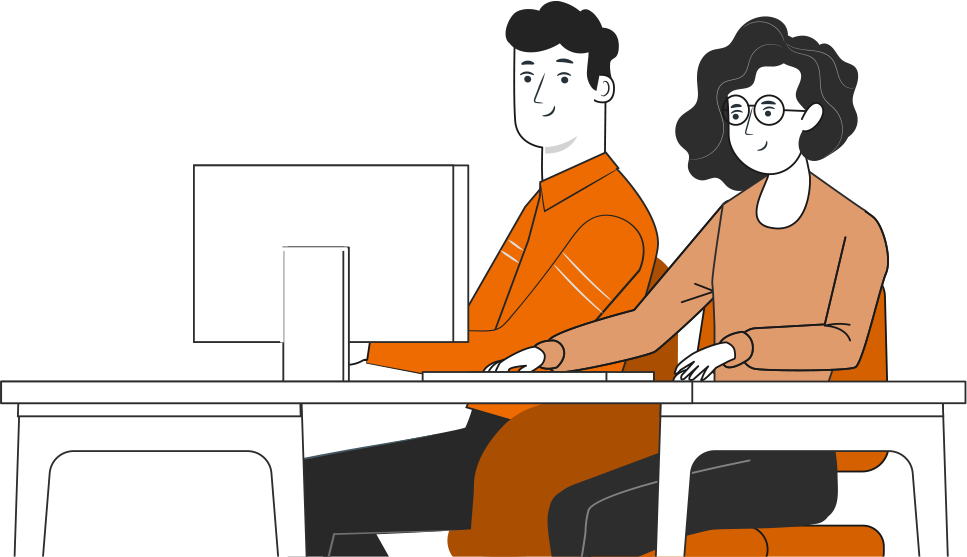 ° Medio | Presentación
ANTES DE TERMINAR:
TICKET DE SALIDA
PROCEDIMIENTOS ADMINISTRATIVOS Y TRAMITACIÓN DE DOCUMENTOS

¡No olvides contestar la Autoevaluación y entregar el Ticket de Salida!

¡Hasta la próxima!
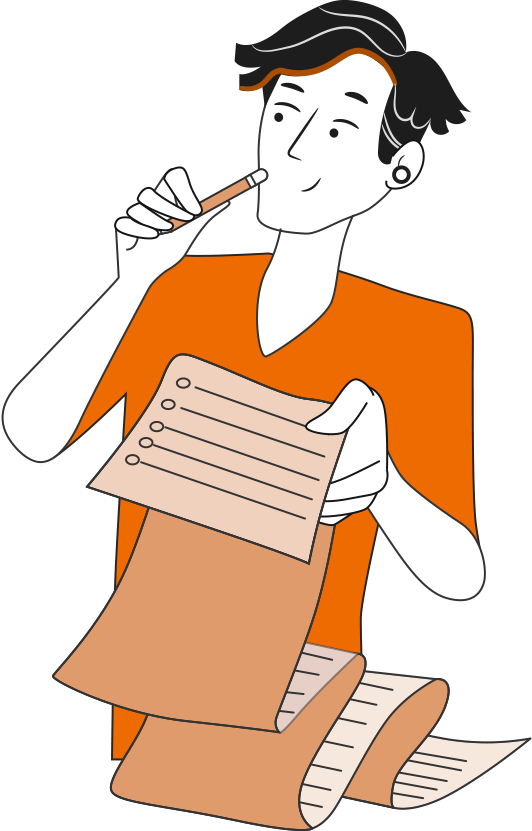 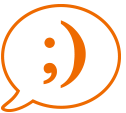